NCUR 2018 
Edmond, OK -  April 4 - 7, 2018
Strain Damage Monitoring in CFRP Composites using Digital Image Correlation
Rachael Bradshaw and Dr. Wahyu Lestari, 
Embry-Riddle Aeronautical University, Prescott, AZ, USA
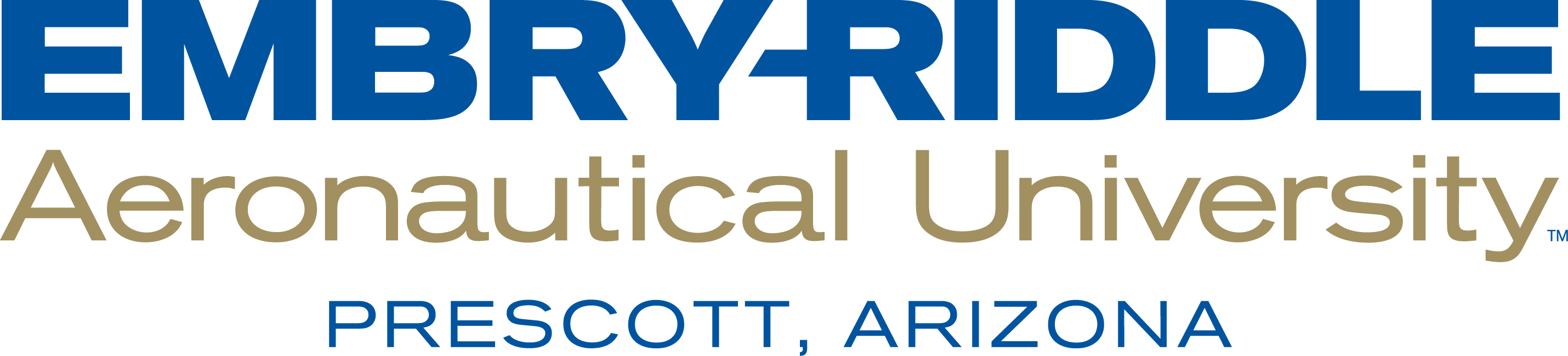 Acknowledgments
Embry-Riddle Faculty Innovative Research in Science and Technology (FIRST) Grant
NASA Space Grant Arizona Undergraduate Research Internship
Embry-Riddle Undergraduate Research Institute
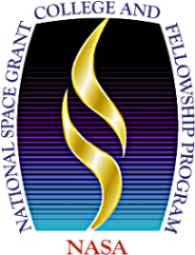 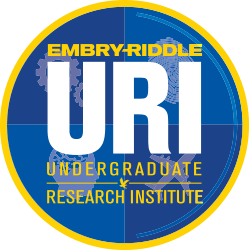 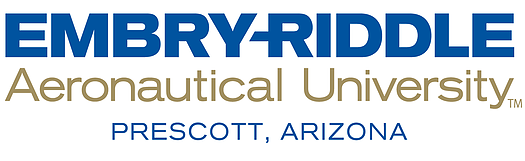 Motivation
Everyday Use
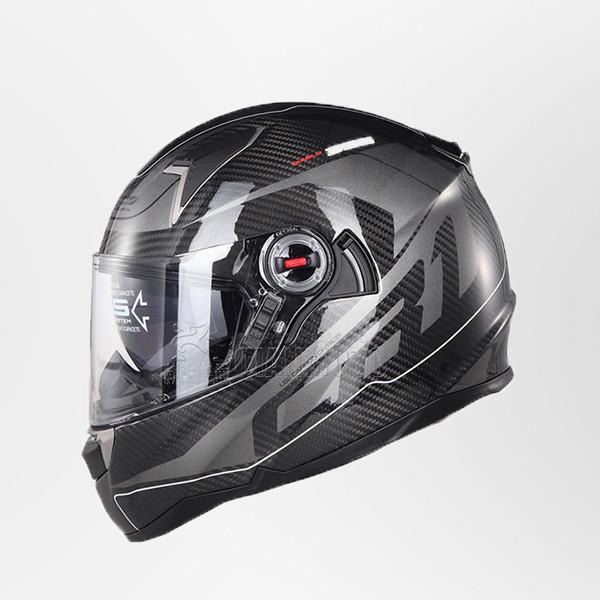 Civil
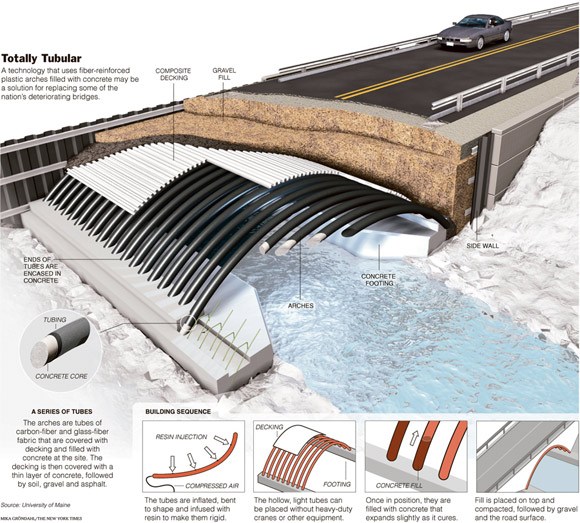 Carbon Fiber Helmet. Digital Image. Pitaka. 9 Mar 2017
Carbon fiber arches for bridges. Digital Image. Carbon Fiber Gear. 2013
Automotive
Aerospace
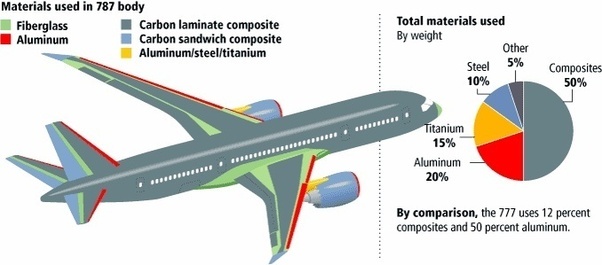 Composites in the Aerospace Industry. Digital Image. Quora. 31 Jul 2016
Complex Composite-Parts with CATIA. Digital Image. Technical University of Munich.
[Speaker Notes: Fiber reinforced polymer composites are revolutionizing the design of large, high-performance structures in the aerospace, marine and power generation industries -- due to their advantages in areas such as corrosion resistance, specific strength and ability to be customized. 

Carbon fiber has a high strength to weight ratio:  less material is needed to tolerate large loads in comparison to other materials like steel or aluminum
Rigid: won’t deform and change shape in use
Light weight: helps meet weight requirements
Customizable: when manufacturing, can be molded into any shape, simple -> complex 


Applications vary, examples of each field]
Objective
To identify and monitor strain damage using a digital image correlation (DIC) technique.

Perform experimental tests to identify tensile damage in CFRP composites 
Test pre-damaged samples  and pristine samples
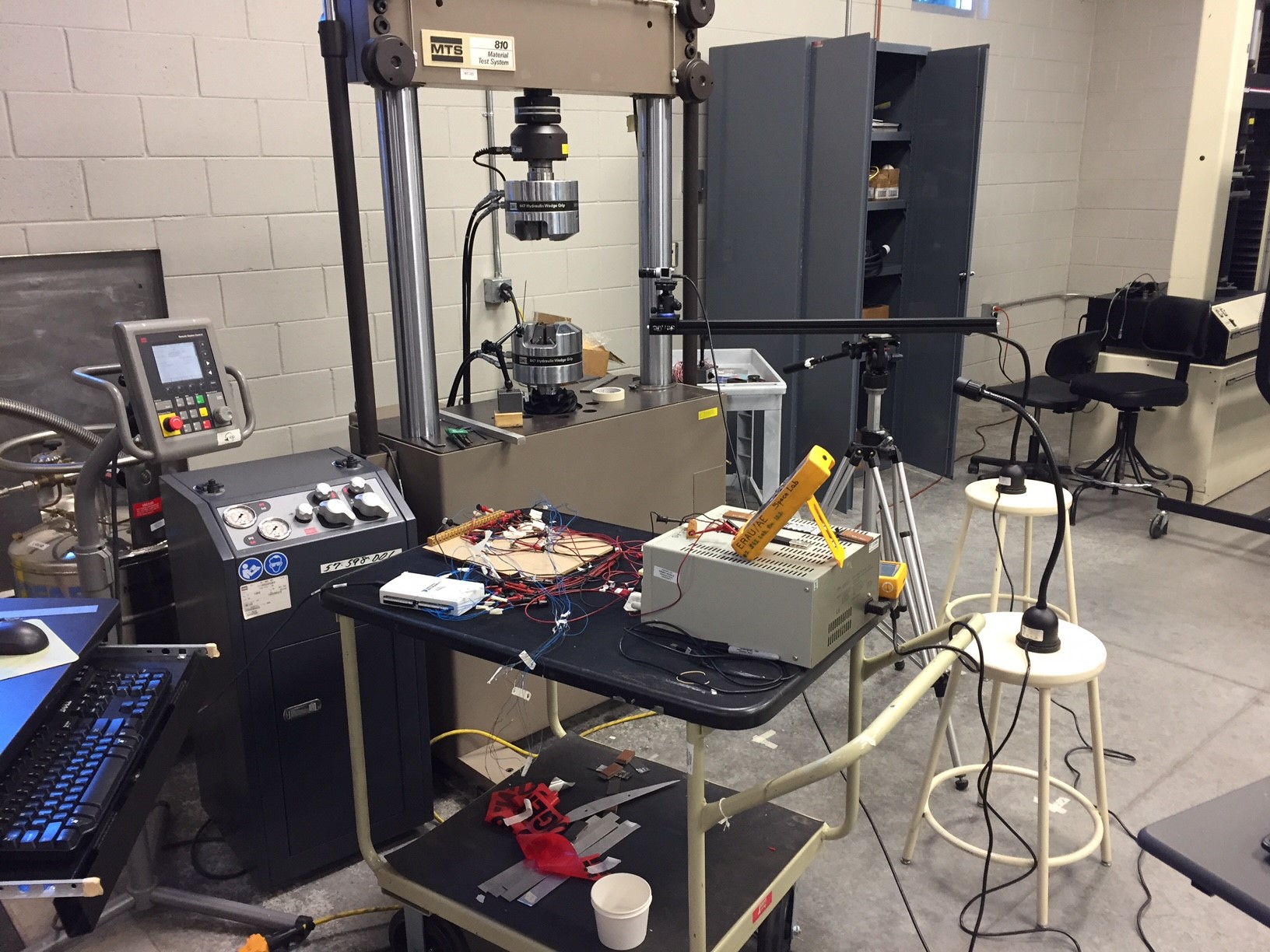 Test setup
[Speaker Notes: Downfall of carbon composites is they are extremely brittle and when/where they will fail is random with no visual cues. In production, this requires high safety tolerances = more weight = more money.
Our objective is to use DIC to identify where the composite experiences the highest amount of strain and will most likely fail first. 

We do tensile testing to break the sample, while simultaneously gathering photos to be analyzed via DIC]
Digital Image Correlation (DIC)
Ncorr open source 2D digital image correlation MATLAB based code 
Digital images   2D strain fields
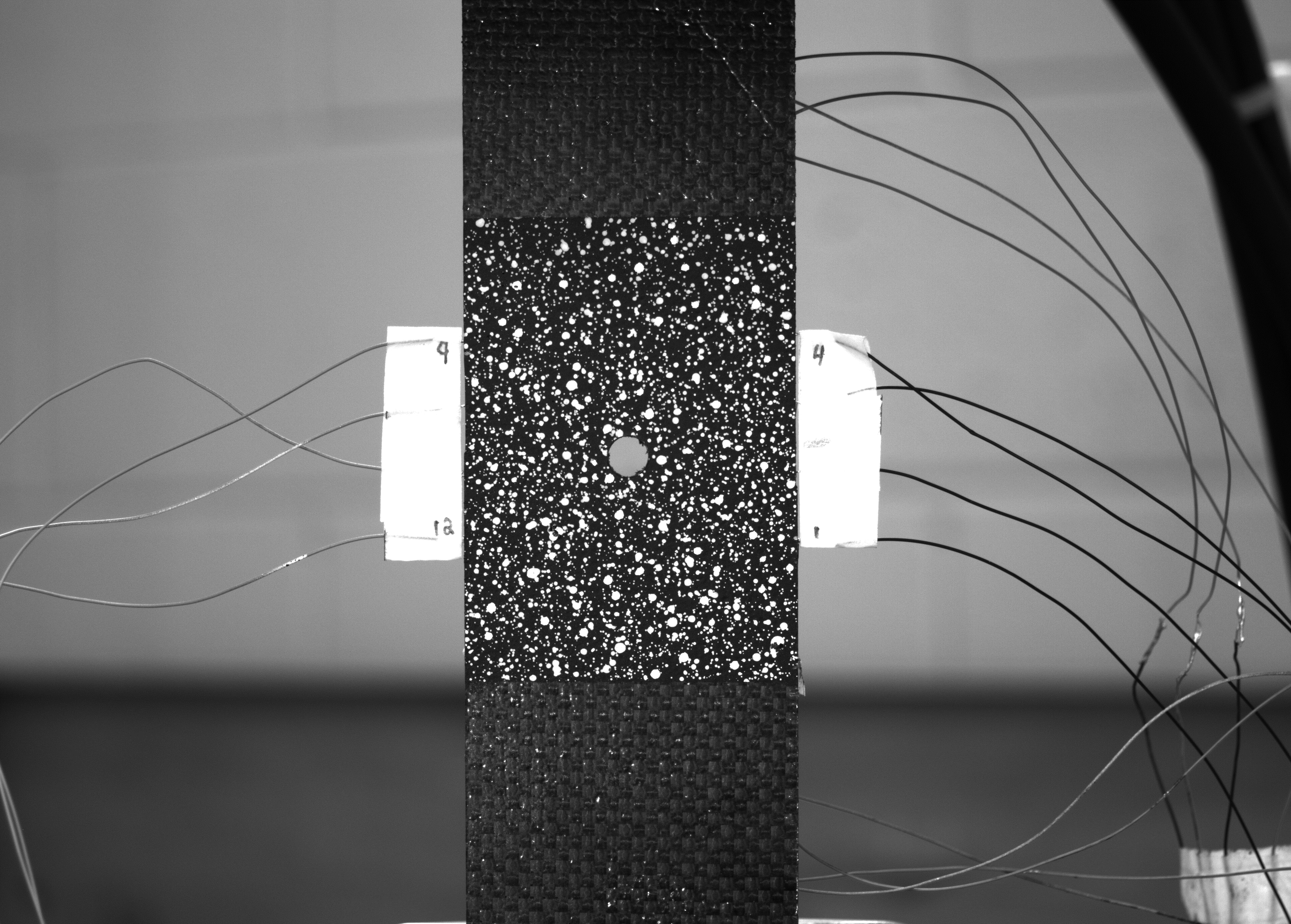 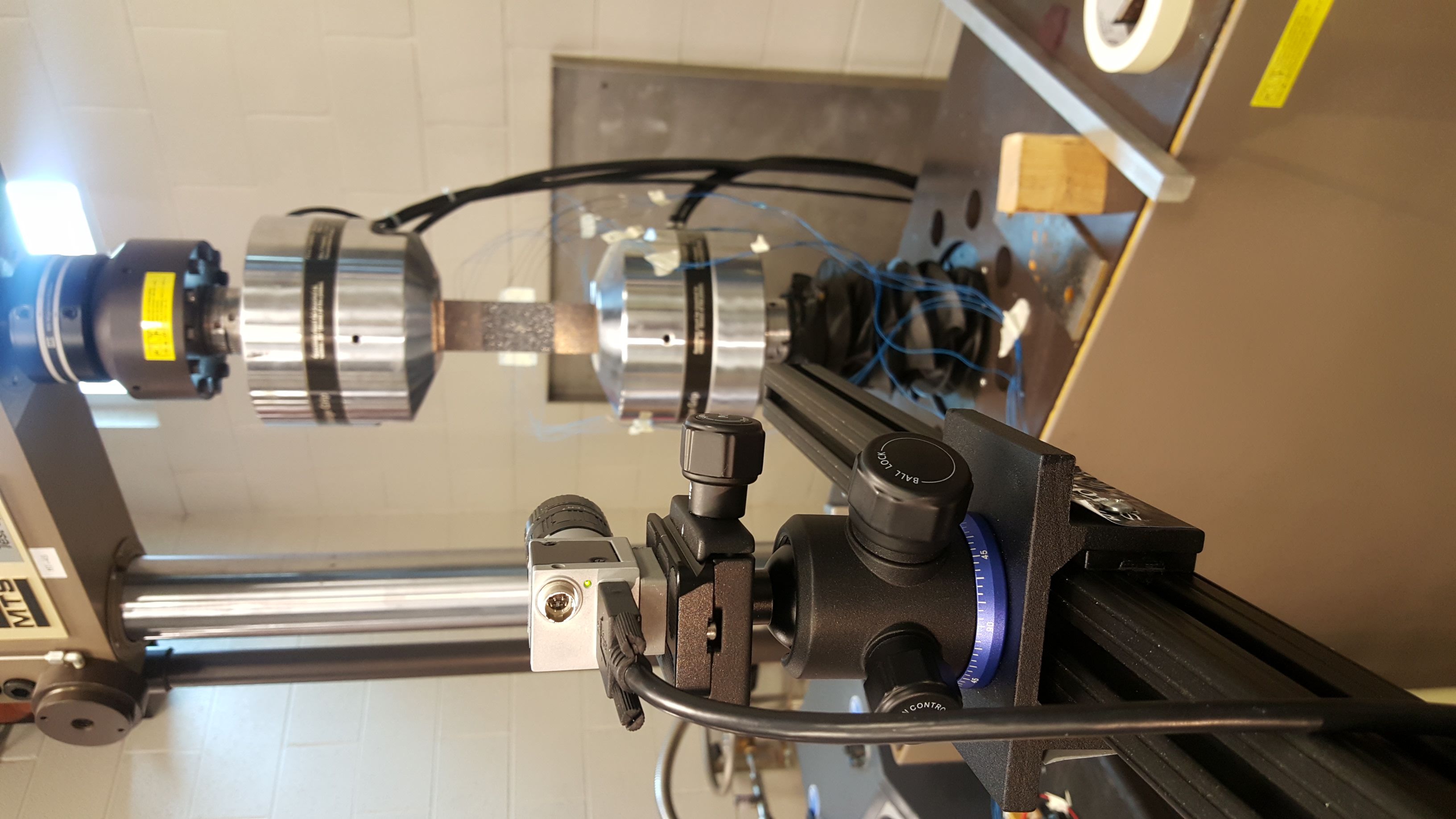 Camera setup
Sample photograph
[Speaker Notes: Utilize Ncorr, an open based MATLAB software to perform all the DIC algorithms. Process the images and generate the strain fields.

Camera Basler Ace acA3800-14um 10 MP and Basler Lens C125-2522-5MP F2.2 f25mm]
Sample Preparation
Specimen Dimensions: 10 in x 1 in (L x W)
Fiber: Carbon plain weave 3k, [0/90]8 
Matrix: Epoxy/hardener (Proset LAM125/LAM237), 3.3:1g
Curing Cycle: 5 h @ 80°F and 8 h @ 180°F

Speckle pattern
Paint the area of interest with a black background in several layers
Spray white paint over the area to create a speckle pattern
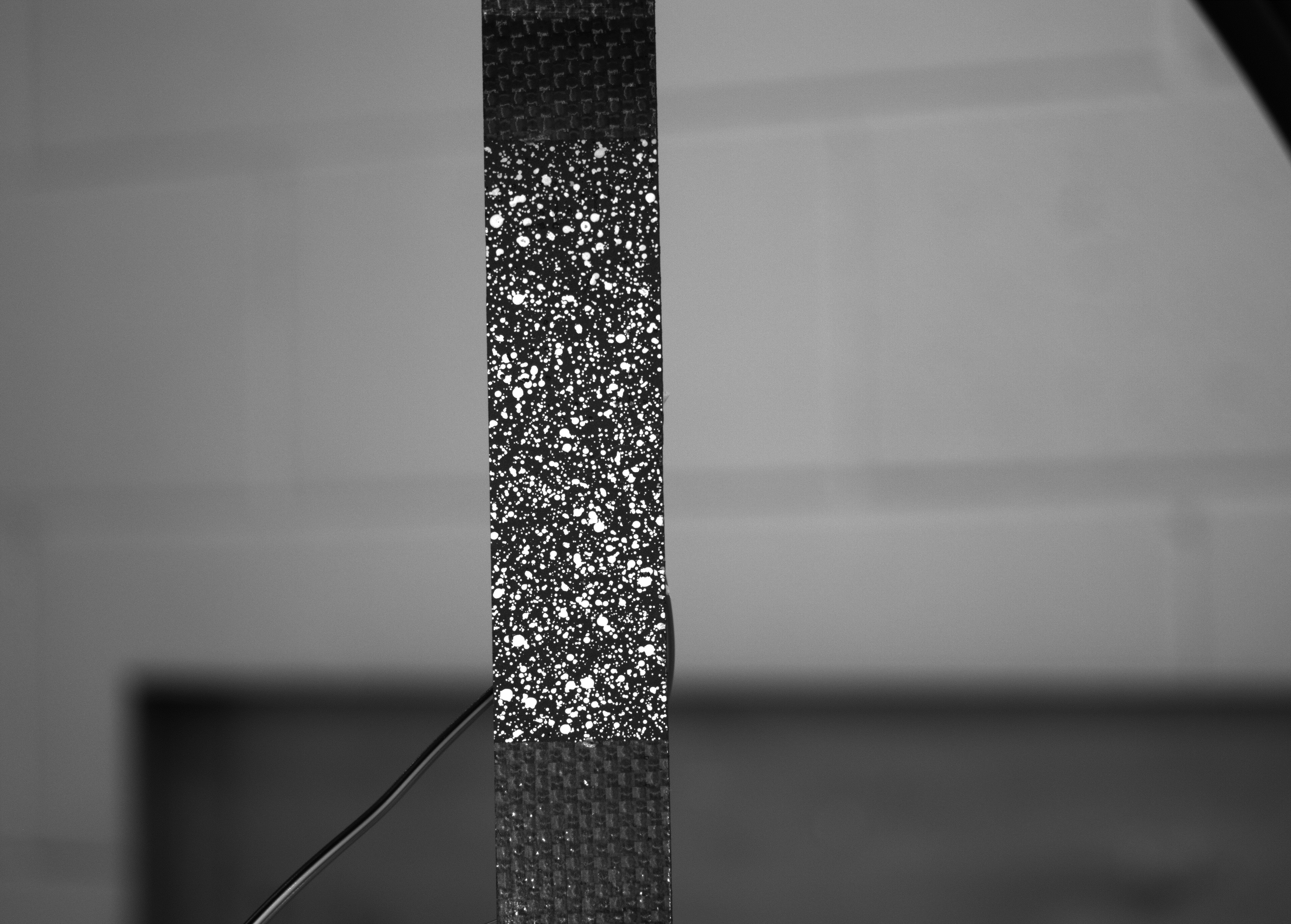 [Speaker Notes: Vacuum bagged before cured 
Plate is tabbed and cut into beams


Speckle: I start with applying a black primer base coat until the carbon pattern is no longer visible. Next, by holding the spray can ~1.5ft away from the sample, I use a white primer to apply a fine speckled pattern 
 
Ncorr literally tracks the movement of each speckle, good quality speckles affect results:
	not too big, high contrast, even/random distribution]
DIC & Strain Gage Results
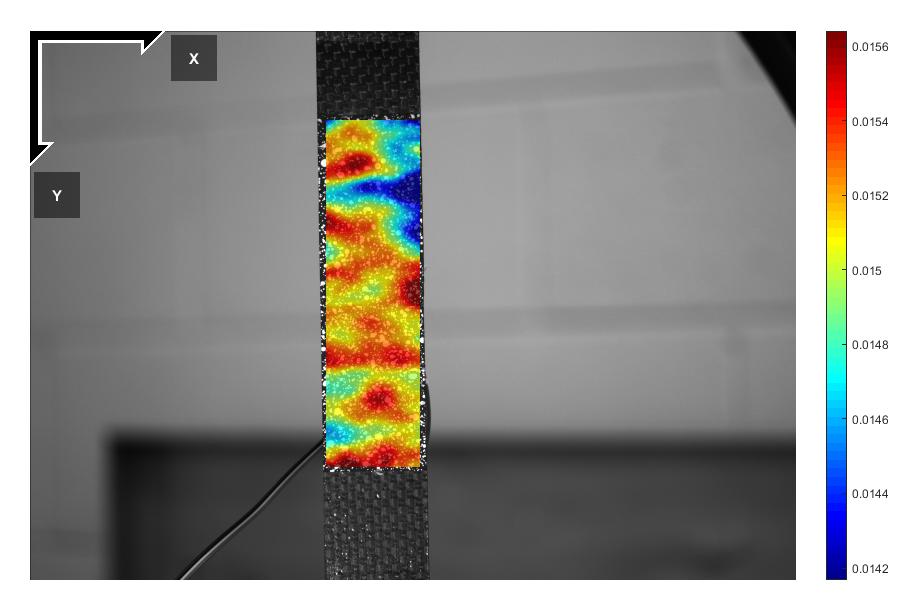 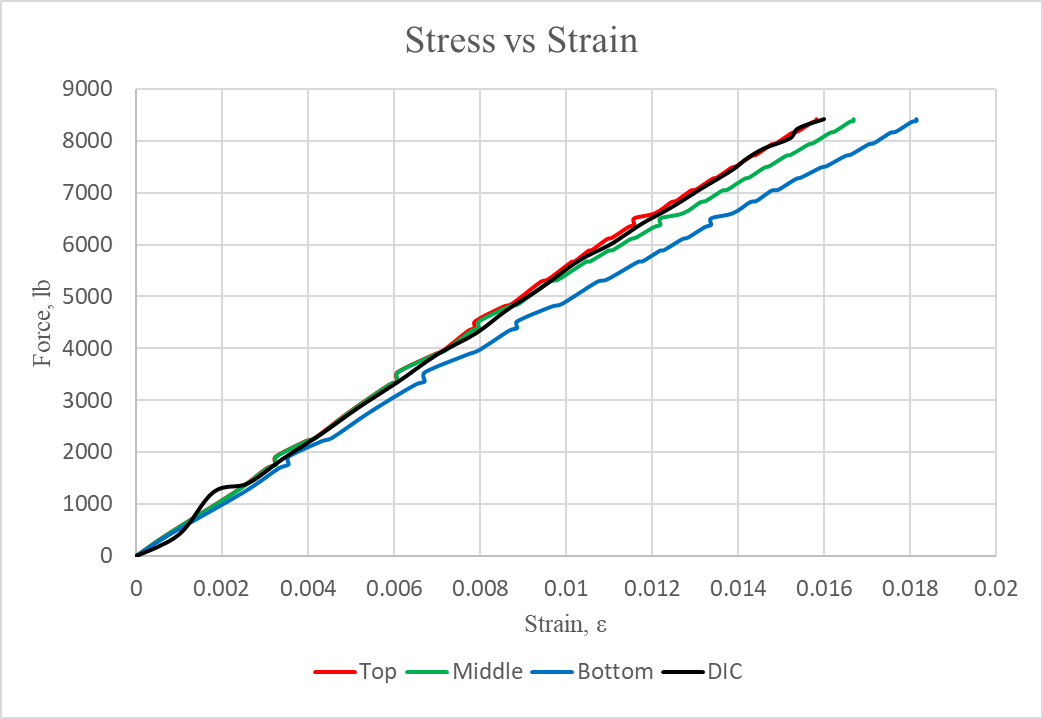 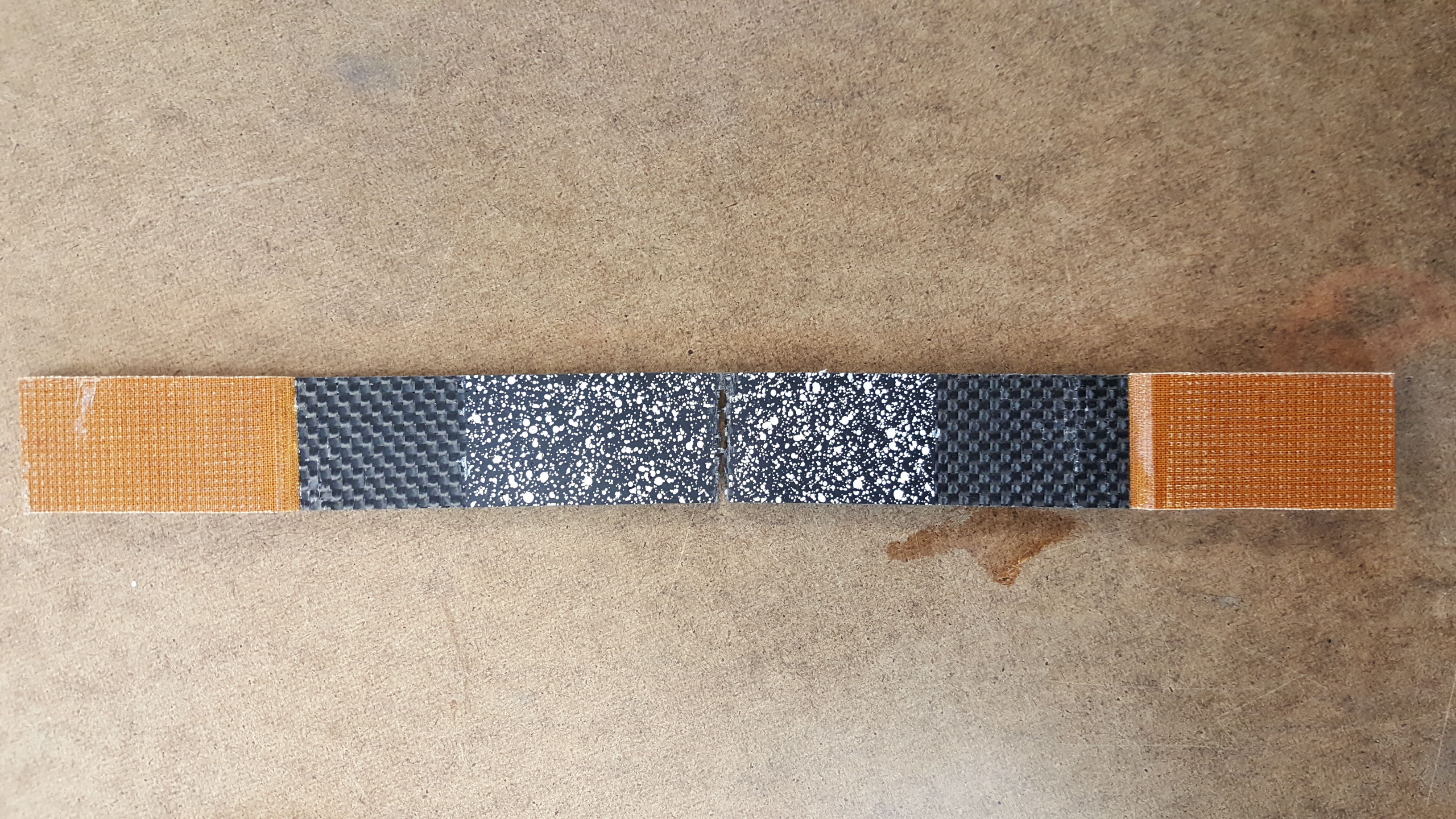 Maximum strain values:
Top Gage = 0.015808   
Middle Gage= 0.016686  
Bottom Gage = 0.018146
DIC = 0.0160
[Speaker Notes: This beam broke exactly at the middle strain gage. The values are very close
Trend pattern of the DIC matches that of strain gages, proving that the DIC is a reliable method]
DIC Results (1/2)
Different types of monitoring
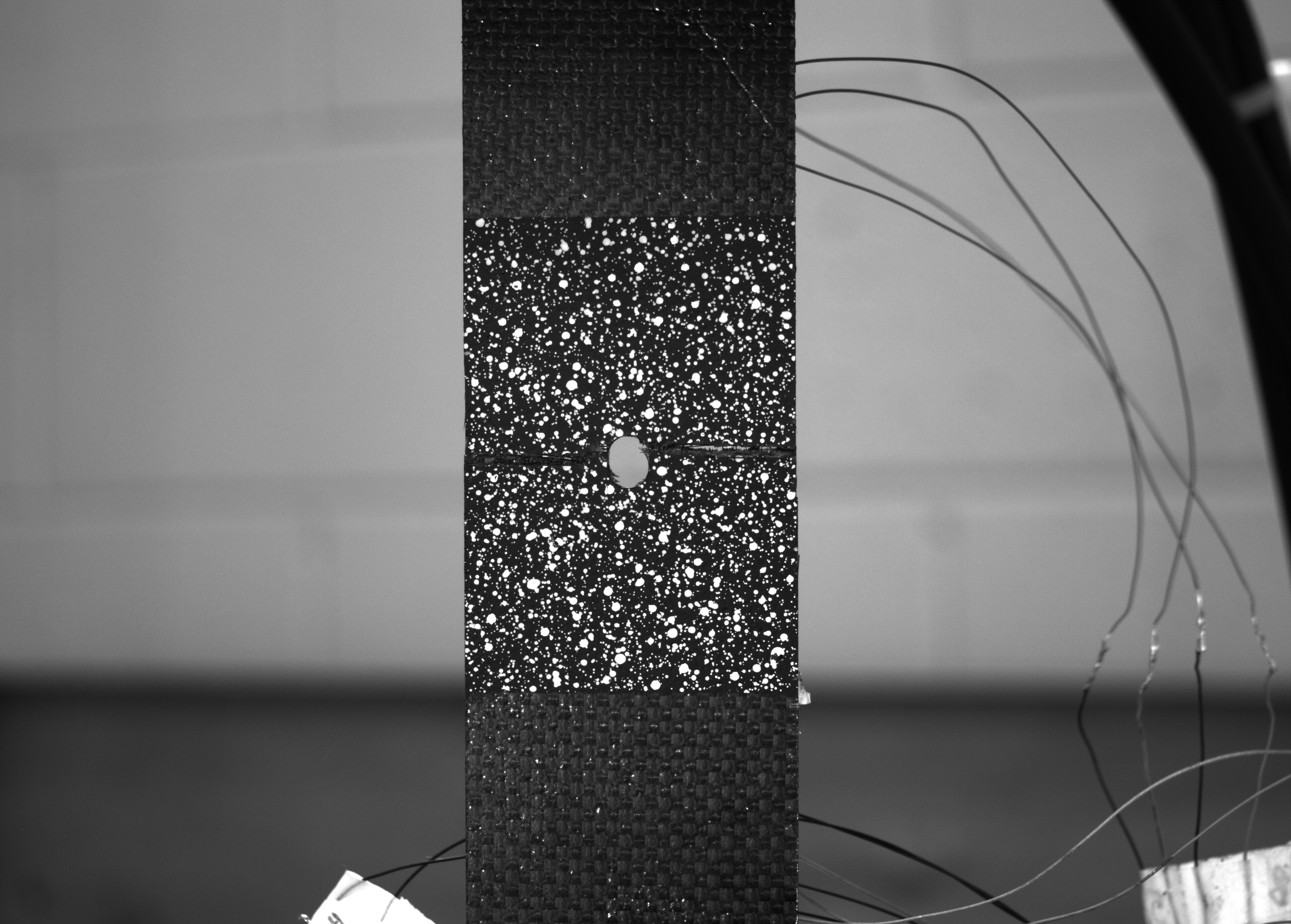 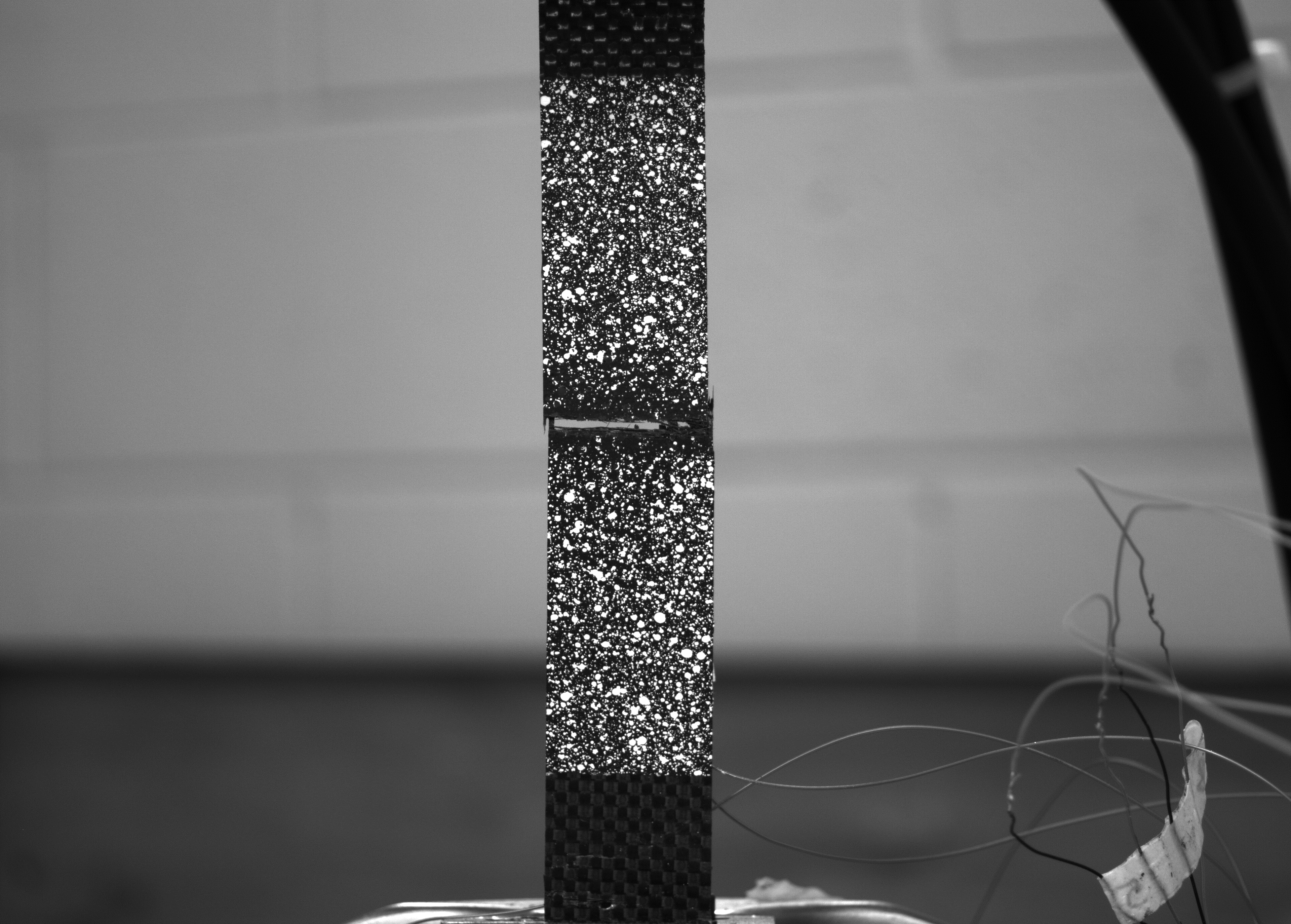 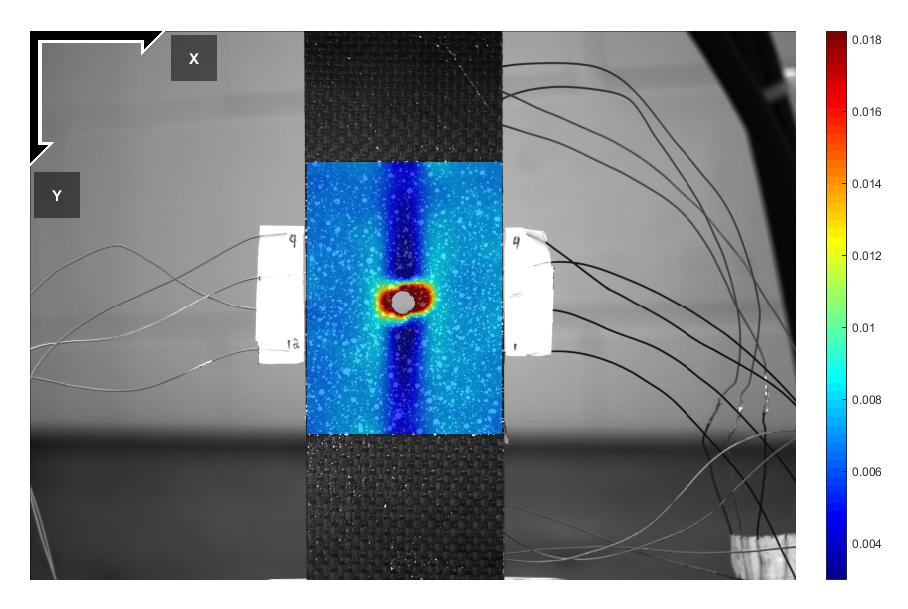 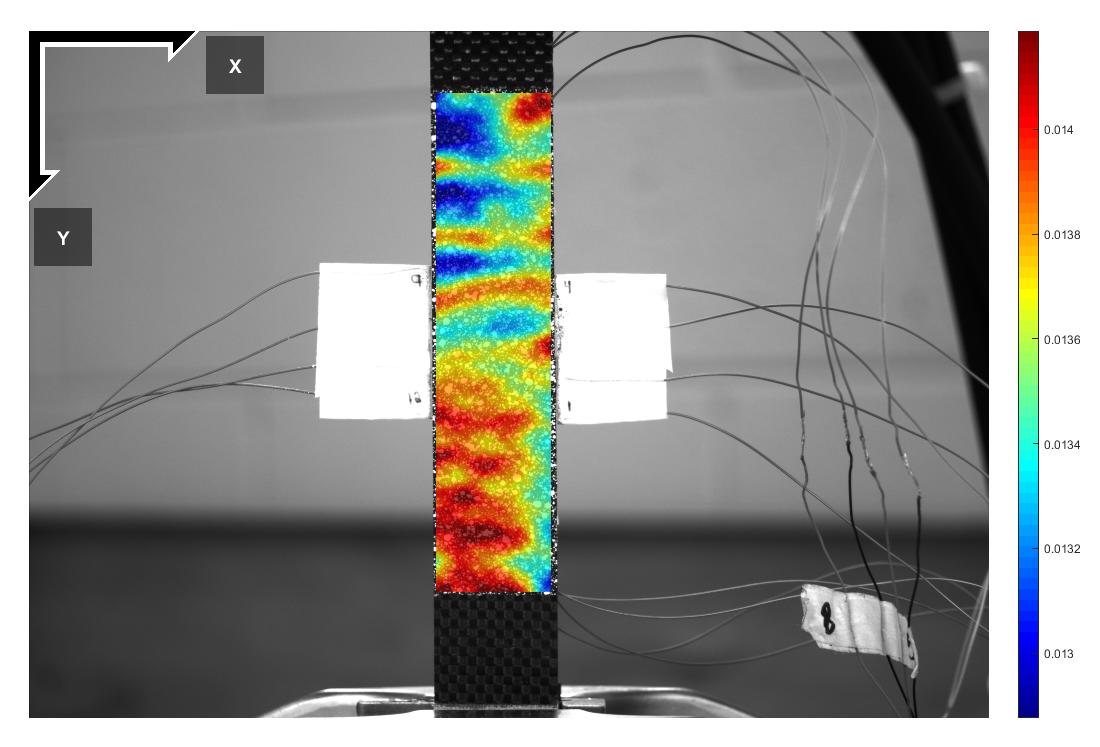 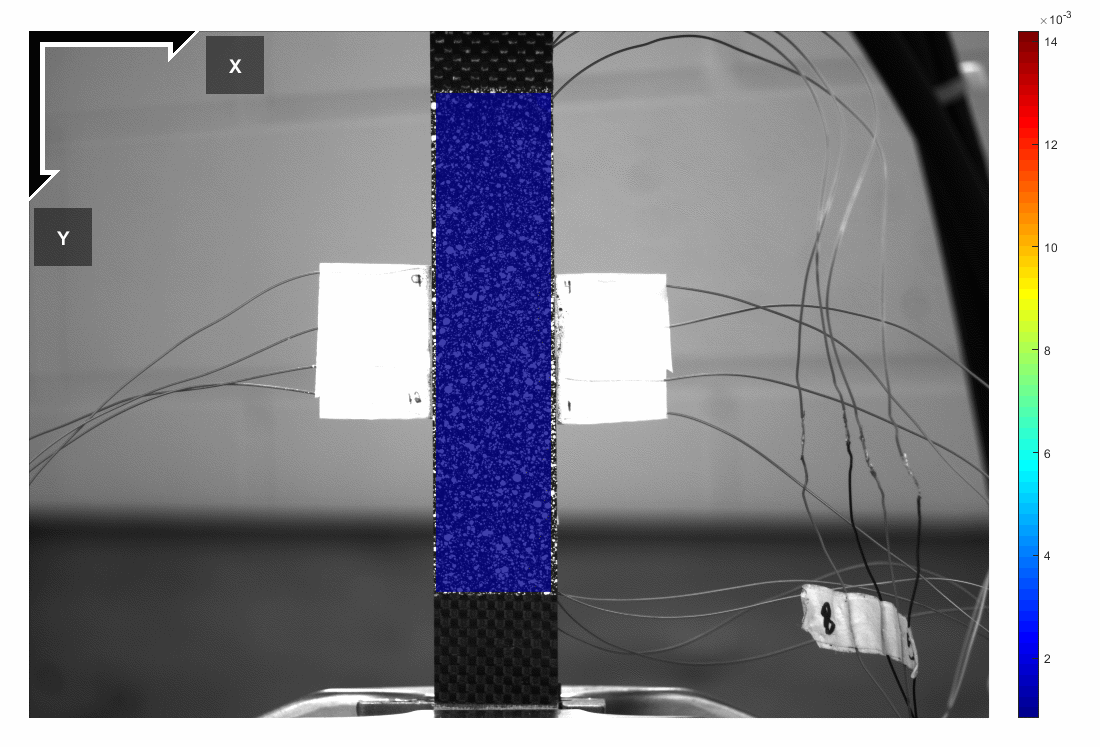 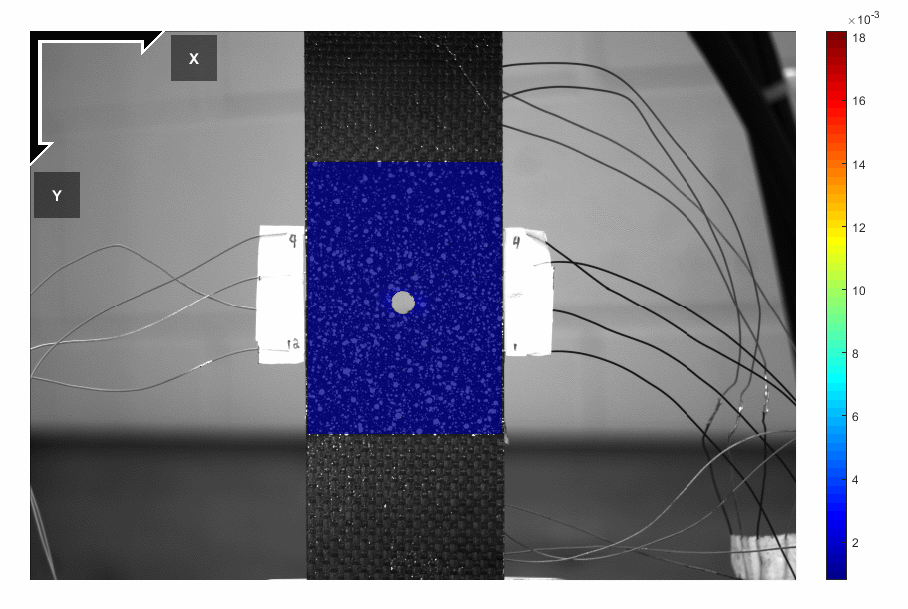 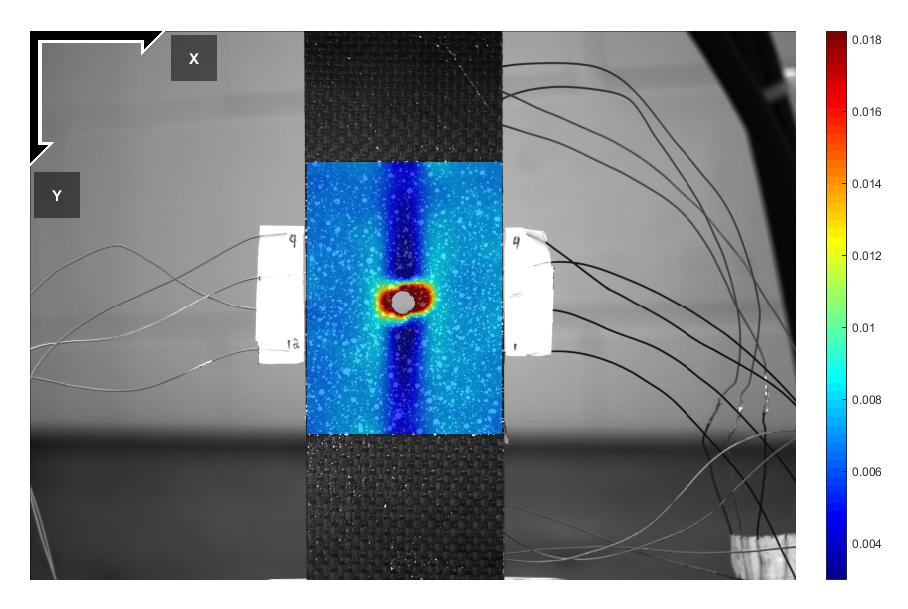 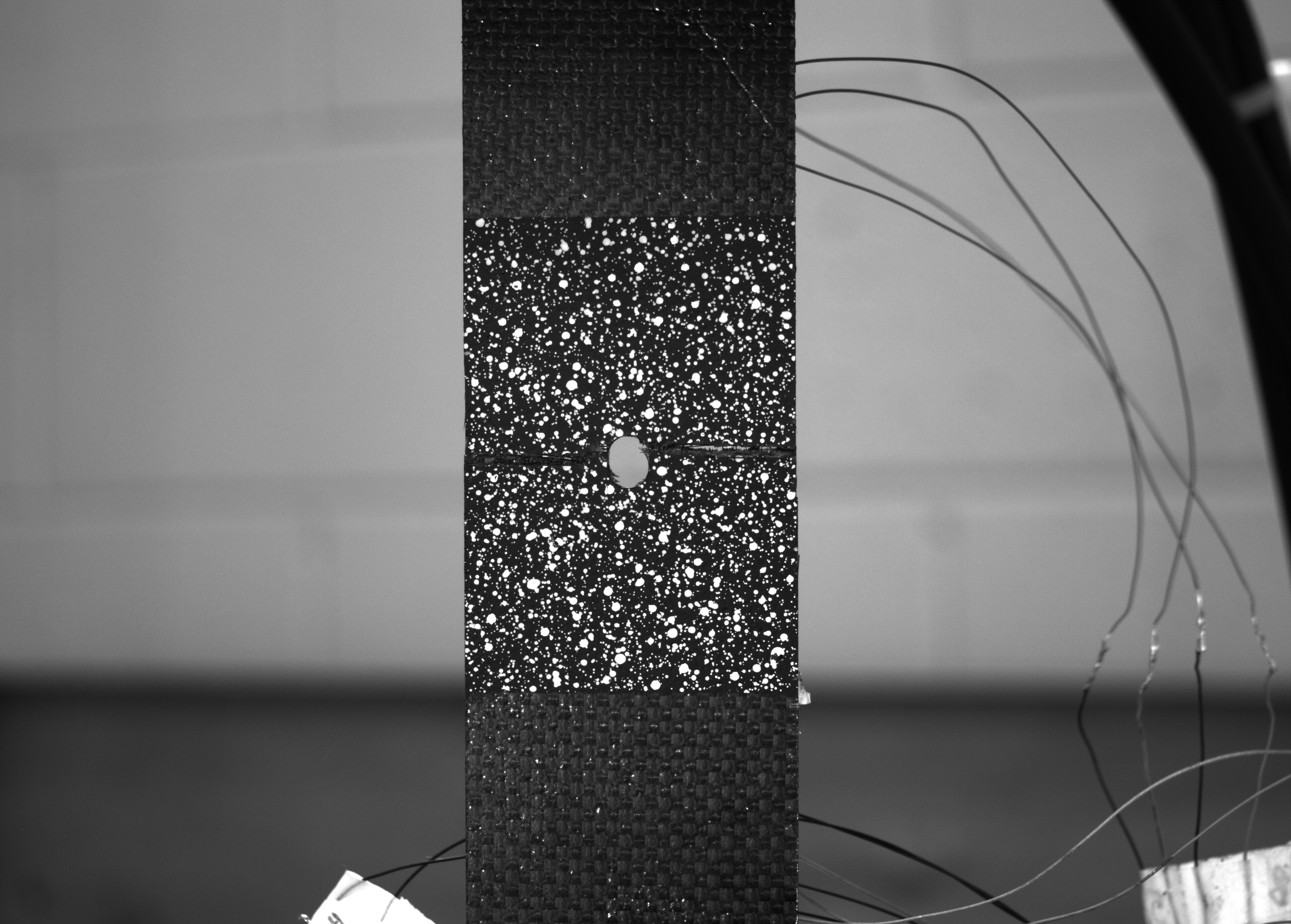 [Speaker Notes: With hole (pre-damaged):
	Clear deformation occurred, indicating it is the region of highest strain
	Break was uneven, right side of hole broke higher than the left: is also indicated by the DIC

Without hole:
	Results typically show more areas of high strain, can see that it does indicate strain where the beam broke; however, shows that wasn’t the area of MAXIMUM strain
	The composite was failing in multiple locations, but there’s no guarantee which will fail first

Can identify both large/small strain and when/where failure is likely to occur.]
DIC Results (2/2)
Unidirectional and plain weave beam
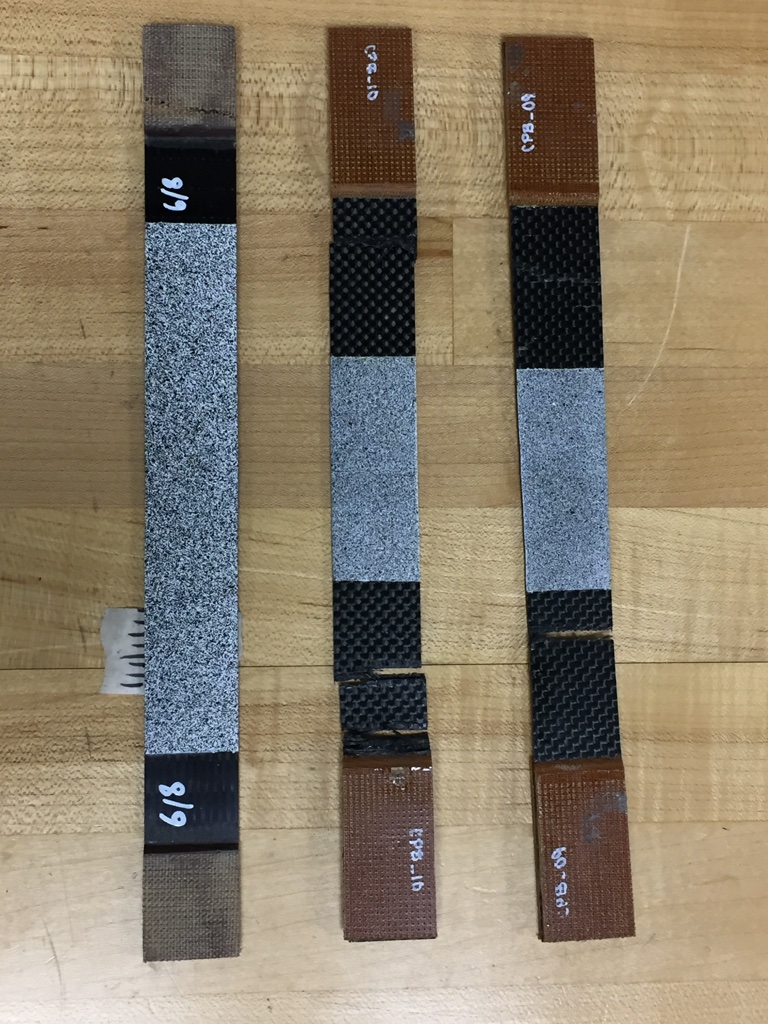 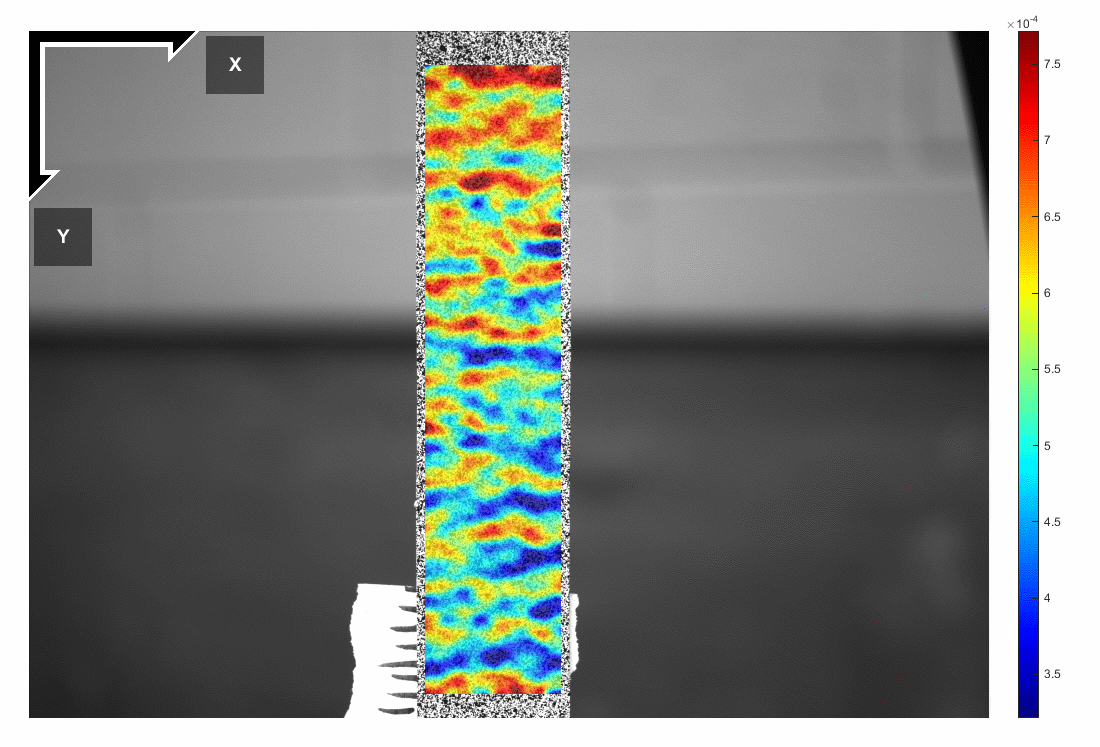 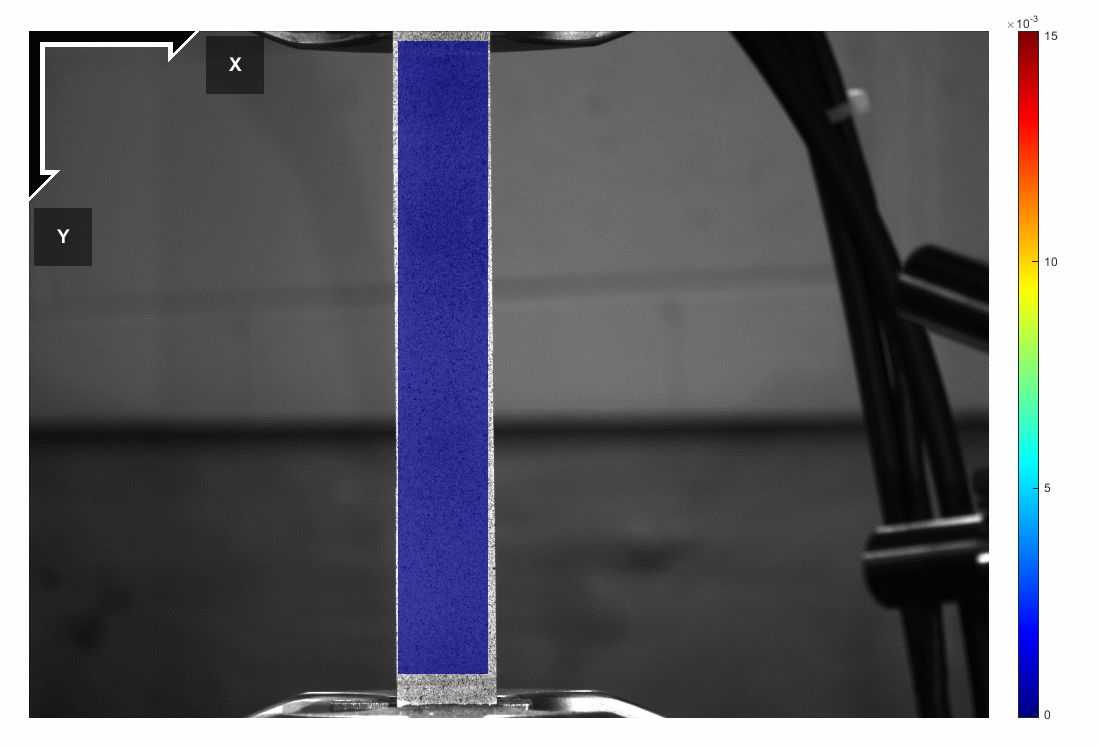 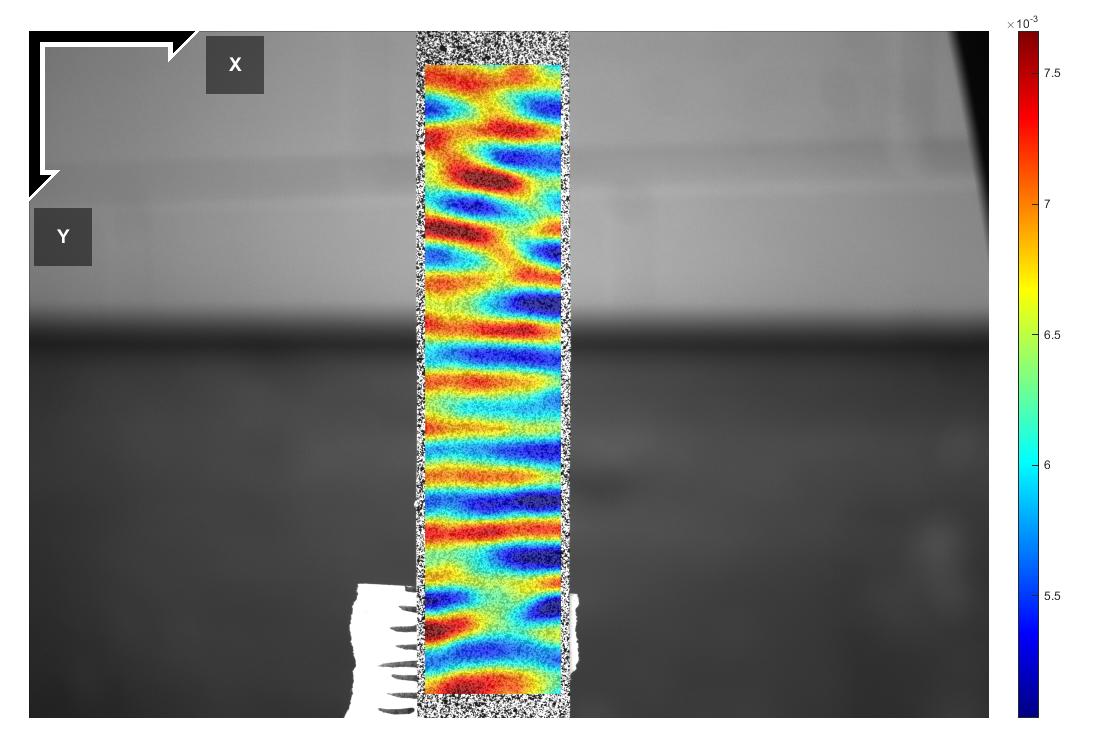 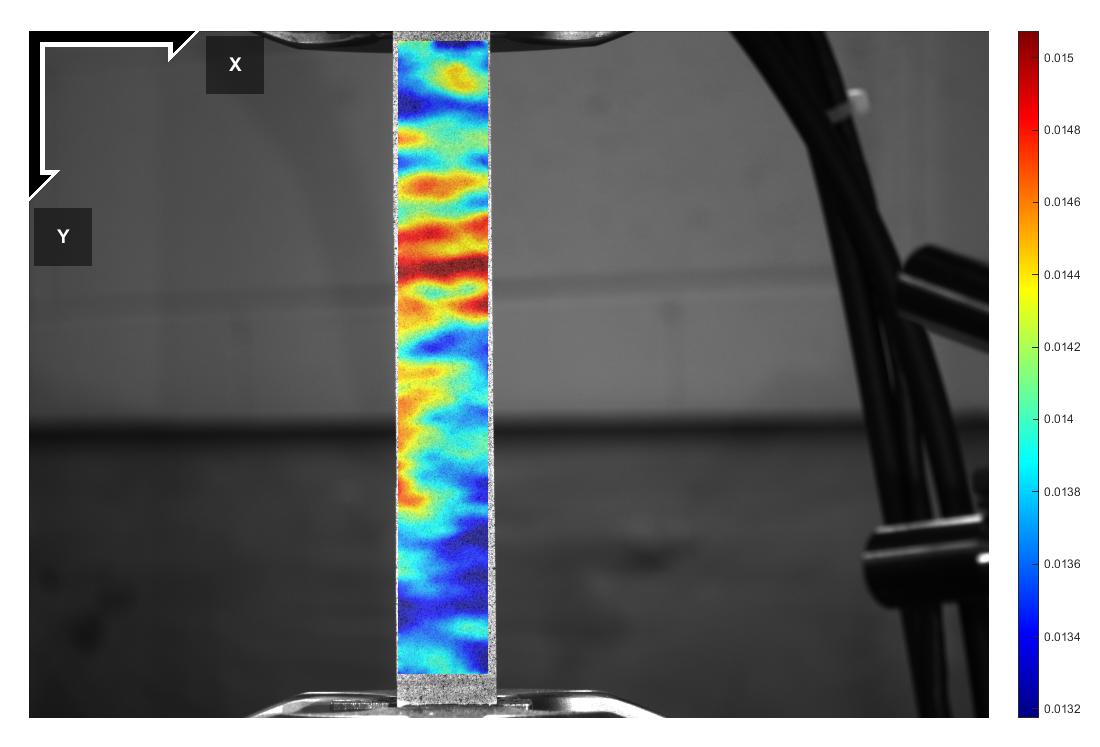 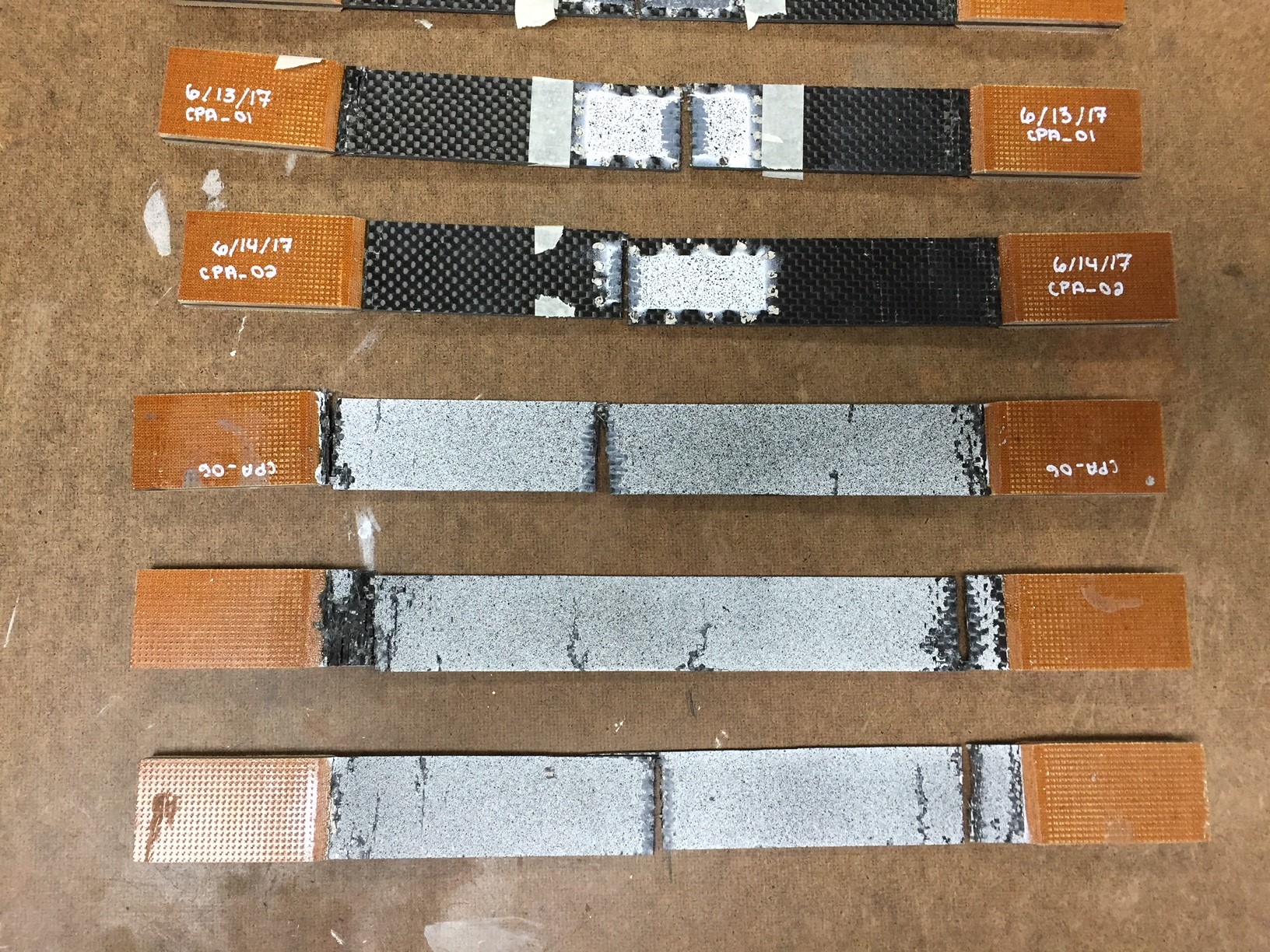 Plain weave
Unidirectional
Summary
Capability of DIC technique has been validated
Can predict failure in pre-damaged samples
Unpredictable without strain analysis
Establish better understanding of failure mechanisms
Future works:
Investigate the limitations of DIC method
Expand knowledge of composites into more fields
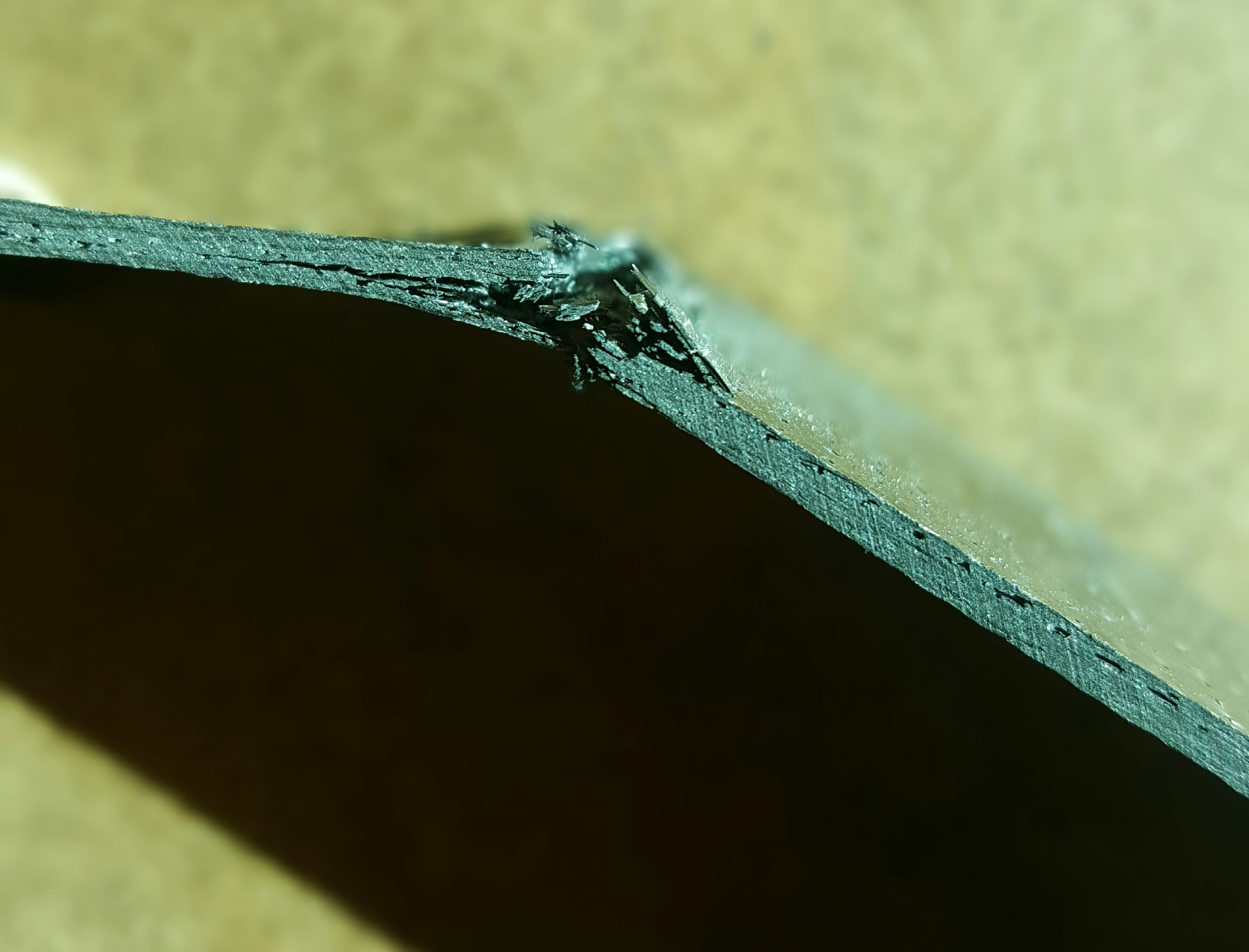 [Speaker Notes: Can further into application of real-world scenarios/structures]
Note on DIC
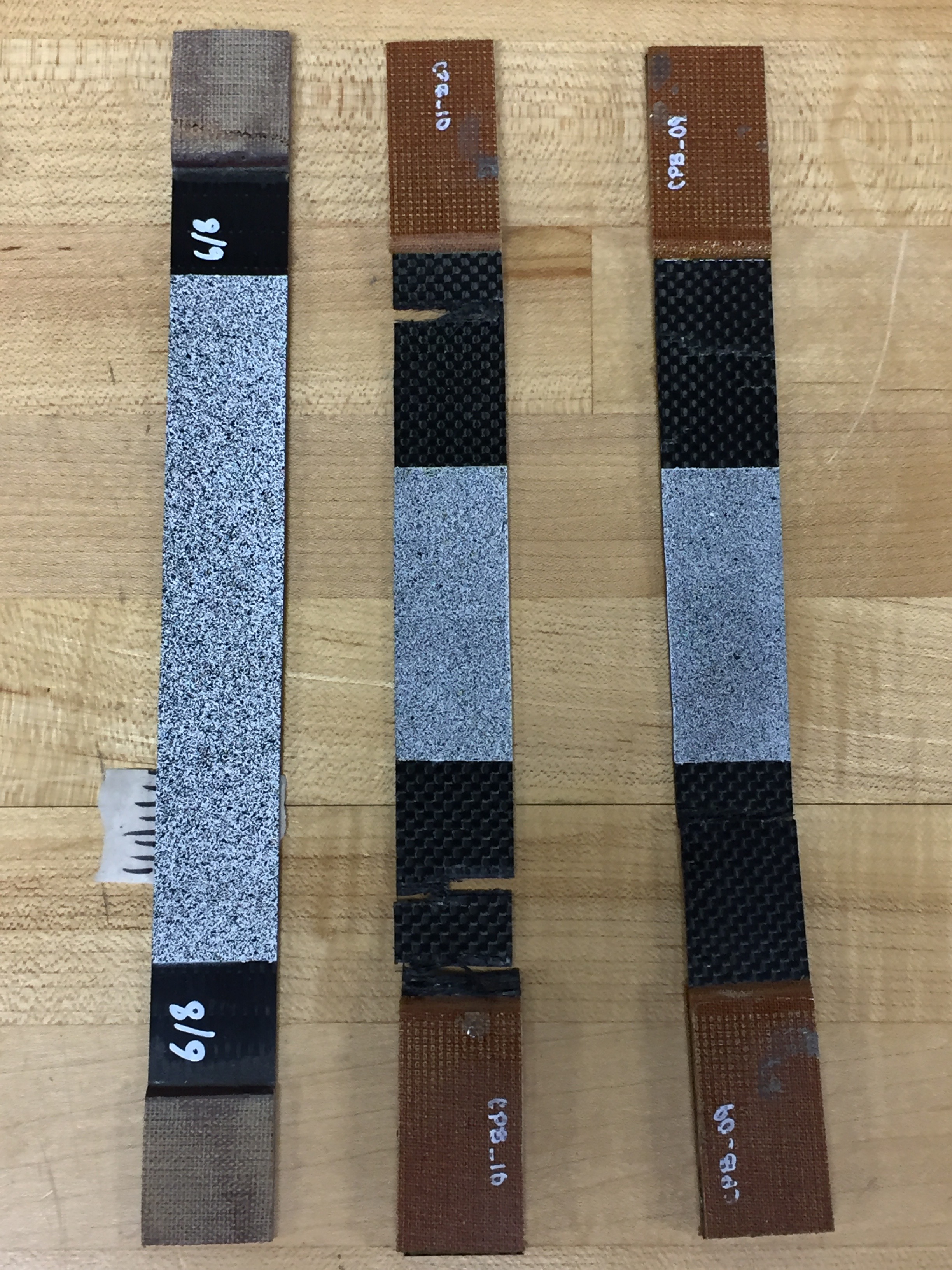 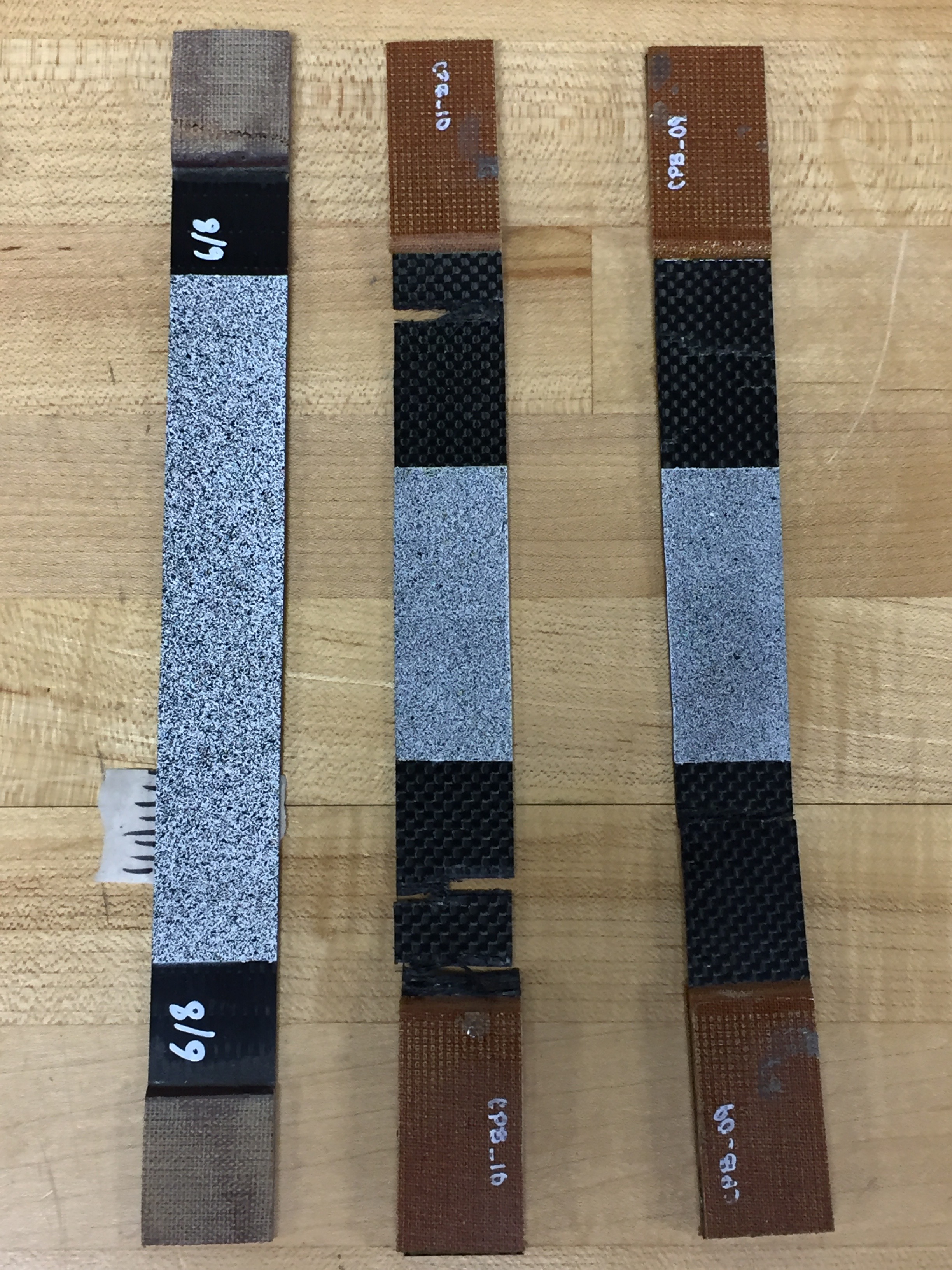 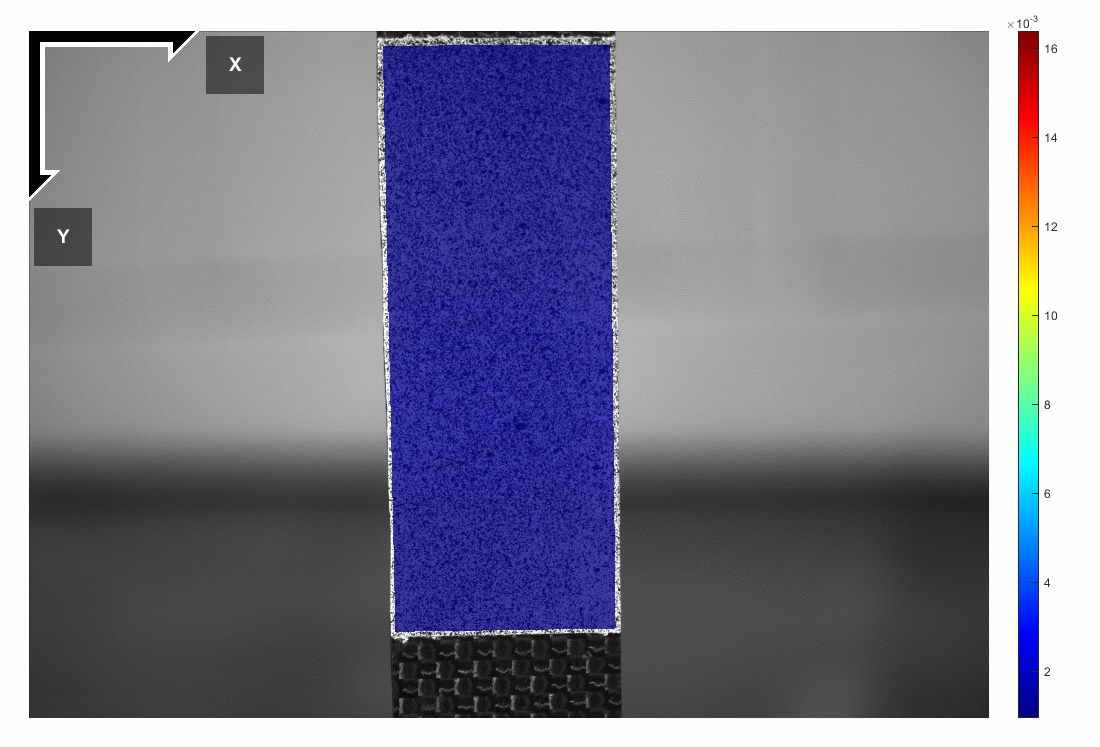 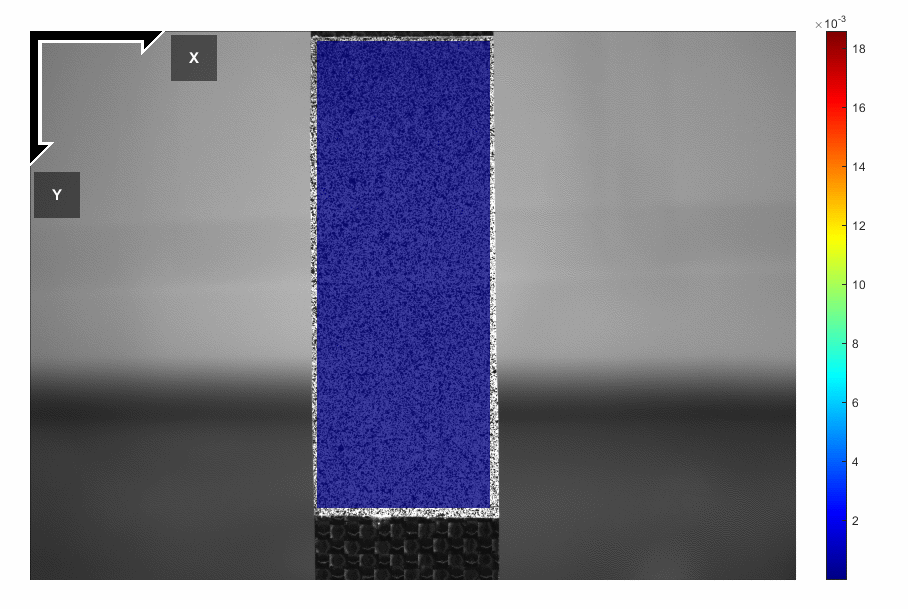 CPB-09
CPB-10
Alignment Issue
Speckle Sizing
[Speaker Notes: CPB_09: beam itself actually got torqued when placed into the testing machine, resulting in some of the beam being further away from the camera. This created an illusion that there was more displacement
CPB_10: The speckle size was too small for the camera distance. This caused the DIC to actually pick up on the carbon pattern beneath the paint because the DIC parameters were consequently focused as well]
Materials & Sample Preparation (cont.)
Composite Strip Fabrication
Wet Lay-up
Cut 8 pieces of carbon fiber with dimensions of 30.5 cm x 25.4 cm
For unidirectional samples, the 30.5 cm section must be along direction of fibers
Place sheet of release film on a flat surface
Apply thin layer of epoxy to release film
Place 1 layer of carbon fiber on top of layer of epoxy
Use a paintbrush to push the carbon fiber into the epoxy
Apply another thin layer of epoxy on top of carbon fiber sheet
Repeat steps 4 – 6 for all 8 layers of carbon fiber
Apply a thin layer of epoxy on top of the final layer of carbon fiber
Curing Process
Place breather cloth around perimeter of the wet composite sheet
Place seal tape outside of breather cloth
Cover sample by bonding a sheet of release film to the seal tape
Apply vacuum ensuring the top layer of release film is pulled against the sheet evenly
Place the sheet, with vacuum still applied, in industrial oven
Run the oven using the following heating process:
80 oF for 5 Hours
180 oF for 8 Hours
Cool to room temperature
Remove vacuum and release film
Final fabrication process
Cut 4 strips of material to be used for grip tabs at 30.5 cm long and 2.54 cm wide
Use a belt sander to cut away material to leave a 45o angle on one edge of the grip
Use epoxy to bond grip material to all 4 long edges of previously fabricated composite sheet
Allow at least 24 hours to fully cure
Use wet-tile saw to cut the sheet into strips 10” long and 1” wide
Materials & Sample Preparation (cont.)
Electrode Attachment

Paint Speckle Pattern 
Apply 4 coats of base color using spray paint at 15 minute intervals
Hold can of spray  paint roughly 45 cm from surface
Depress nozzle of spray can and quickly move over the surface of the sample to apply a light mist of paint
Repeat above step 3 to 4 times to achieve a constant speckle pattern